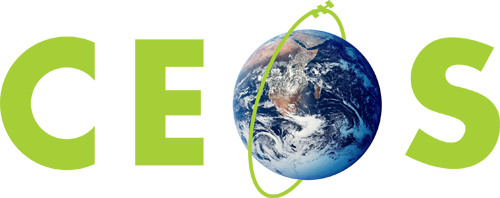 Committee on Earth Observation Satellites
Session 8 IntroductionWork Planning and Closing
Steve Volz, NOAA, CEOS SIT Chair
CEOS 2018 SIT Technical Workshop
Session 8, Agenda Item 8.1
EUMETSAT, Darmstadt, Germany
13 – 14 September 2018
Session 8 – Work Planning and Closing Agenda
8.1, 5 min:	Session Introduction (Steve Volz)
8.2, 15 min:	Work Planning (Steven Hosford)
8.3, 15 min:	Plenary Decision Items (Steve Volz and Mauro Facchini)
8.4, 15 min:	AOB (All)
8.5, 10 min:	Review of Actions (SIT Chair Team)
8.6, 10 min:	Incoming CEOS Chair Objectives (Vu Anh Tuan)
8.7, 10 min:	CEOS Plenary Preparations (Astrid Koch)
8.8, 15 min:	SIT Chair Closing Remarks (Steve Volz)
2